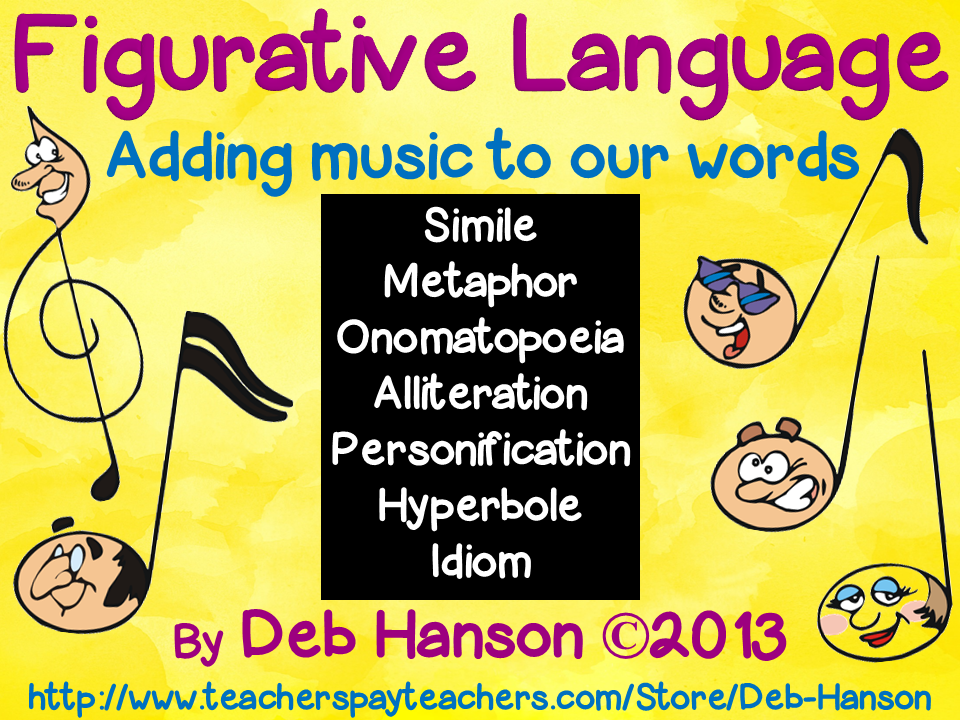 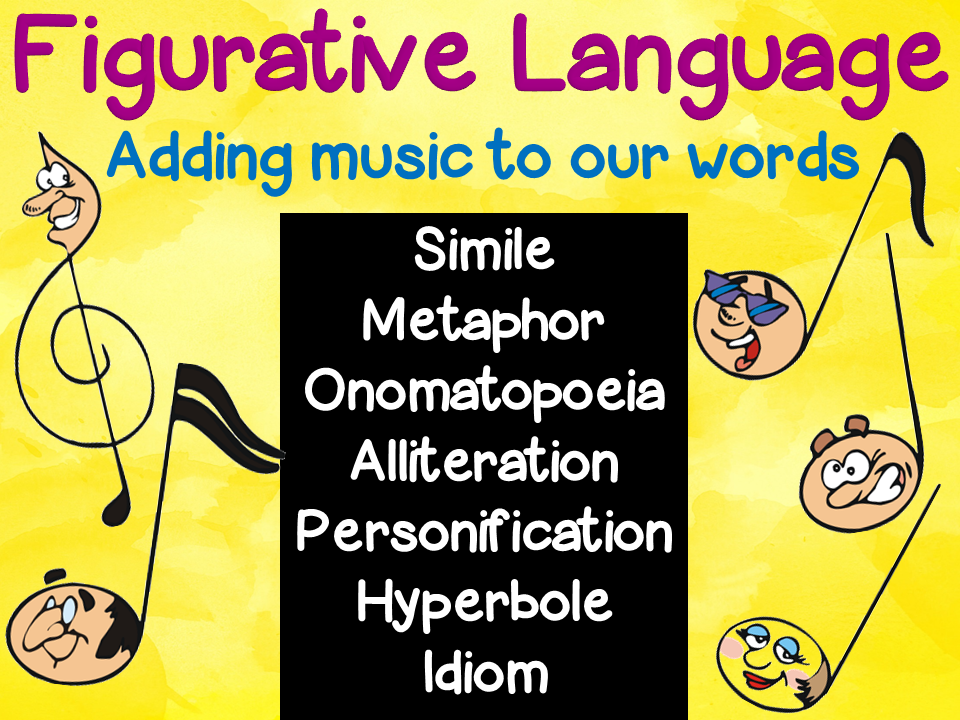 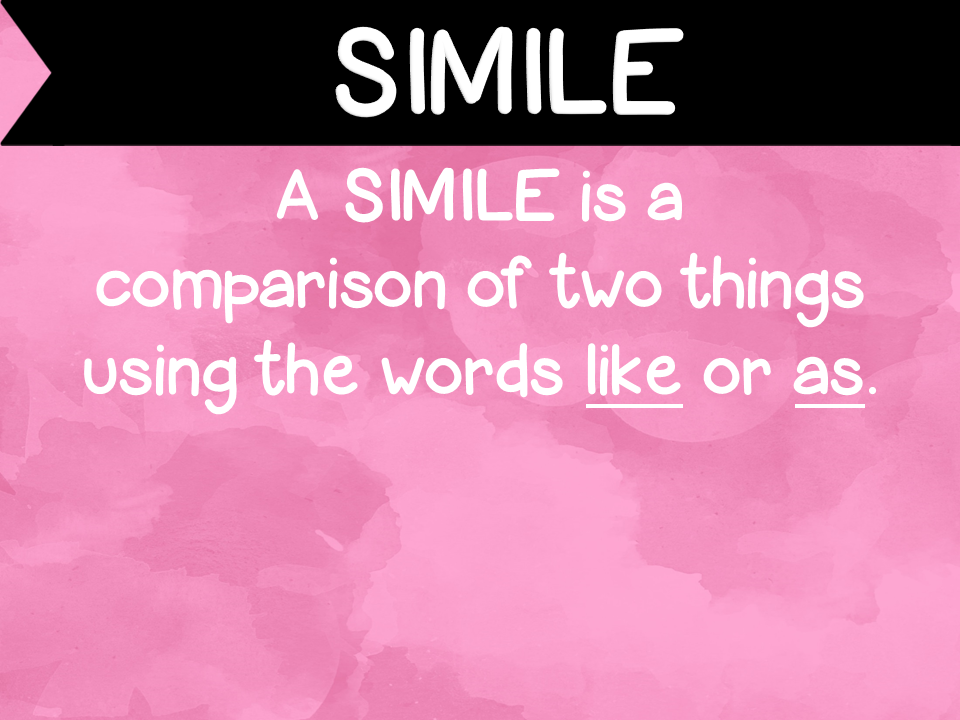 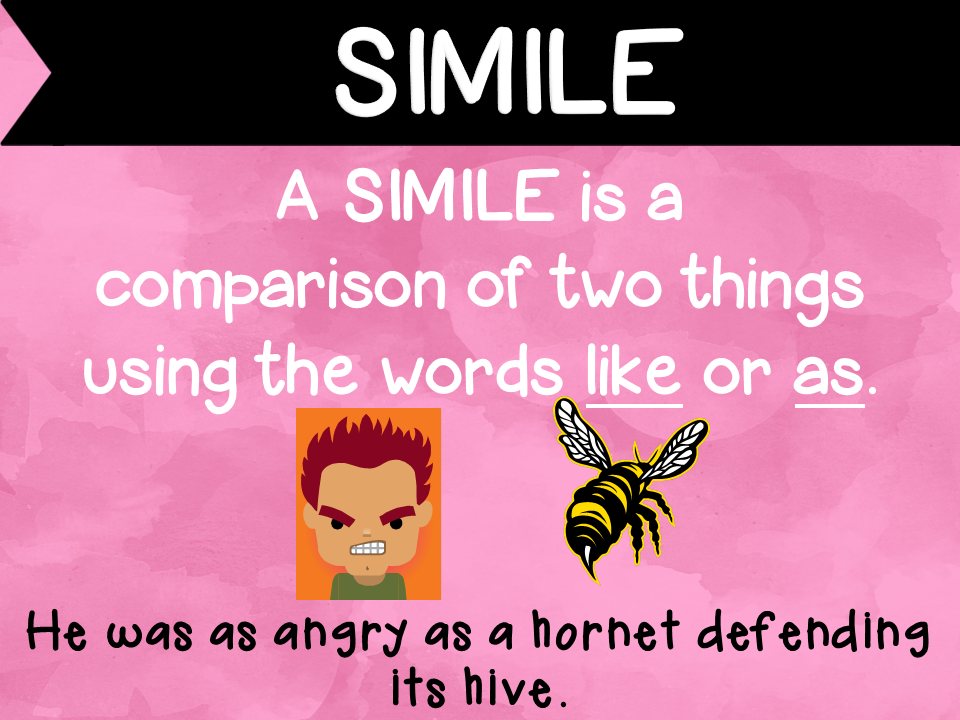 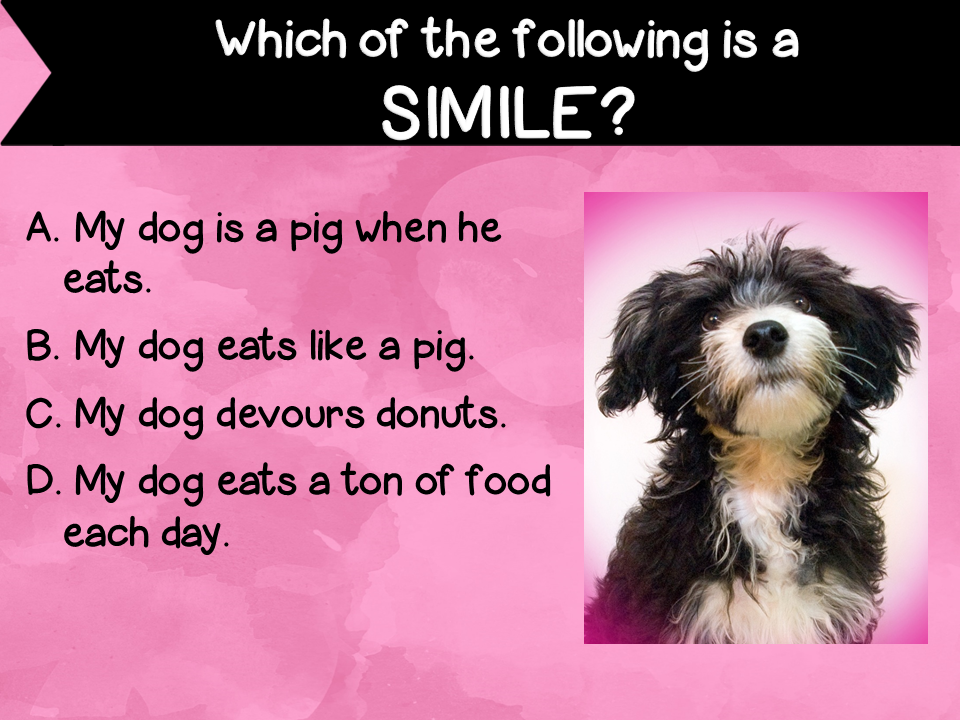 The answer is B.
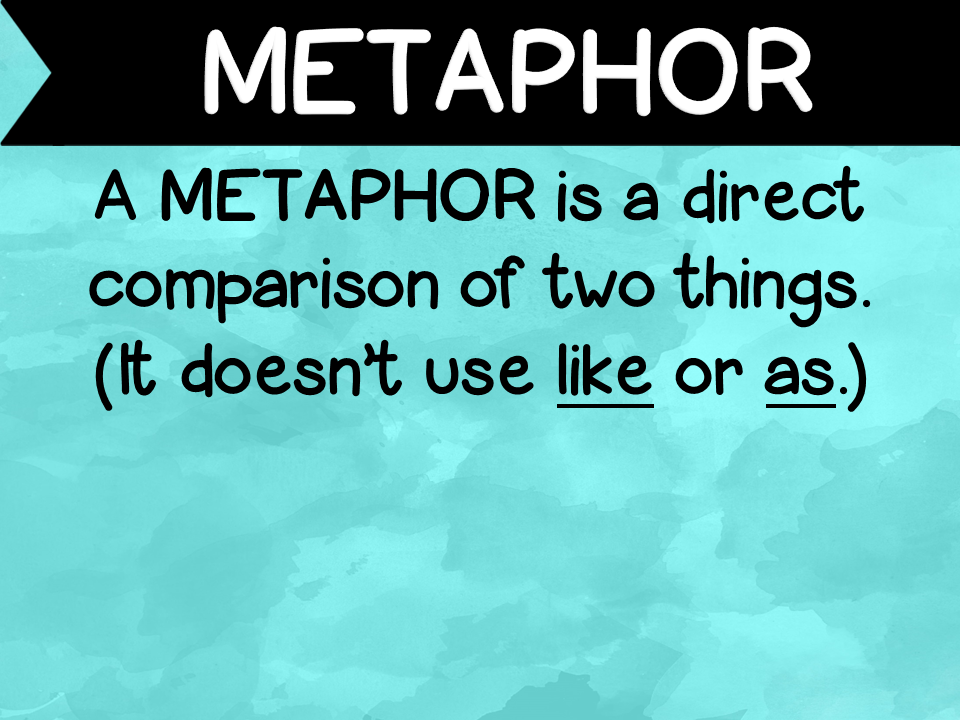 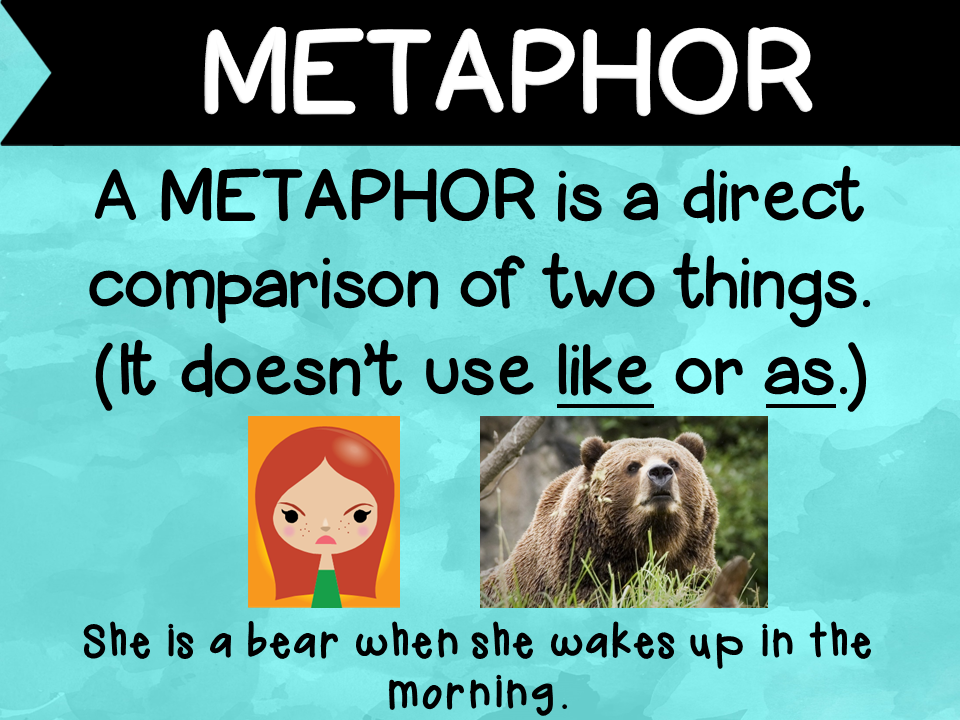 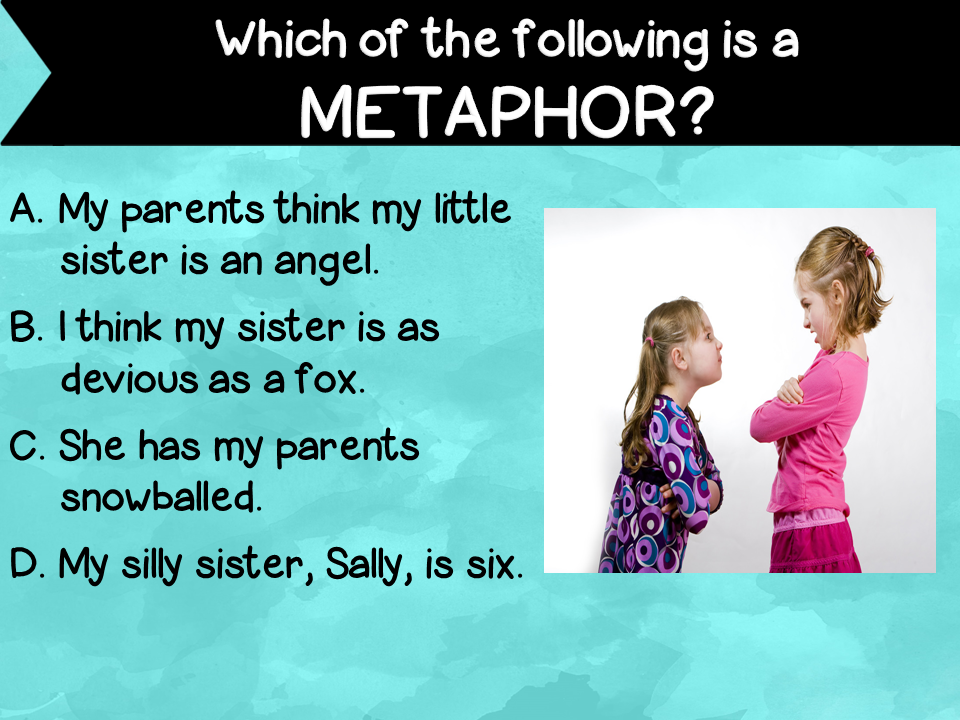 The answer is A.
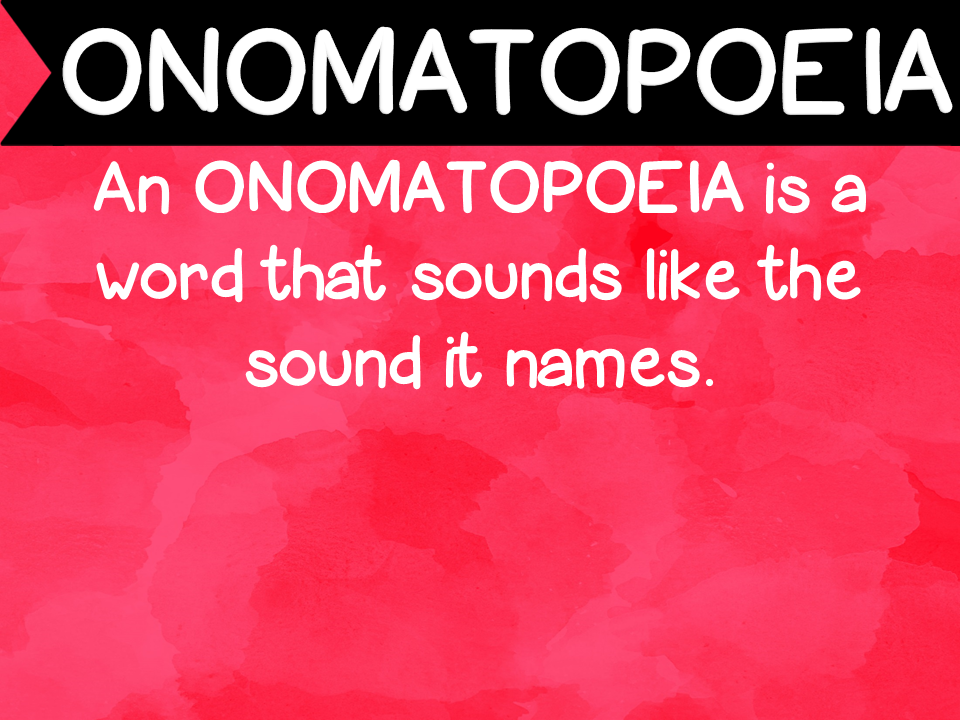 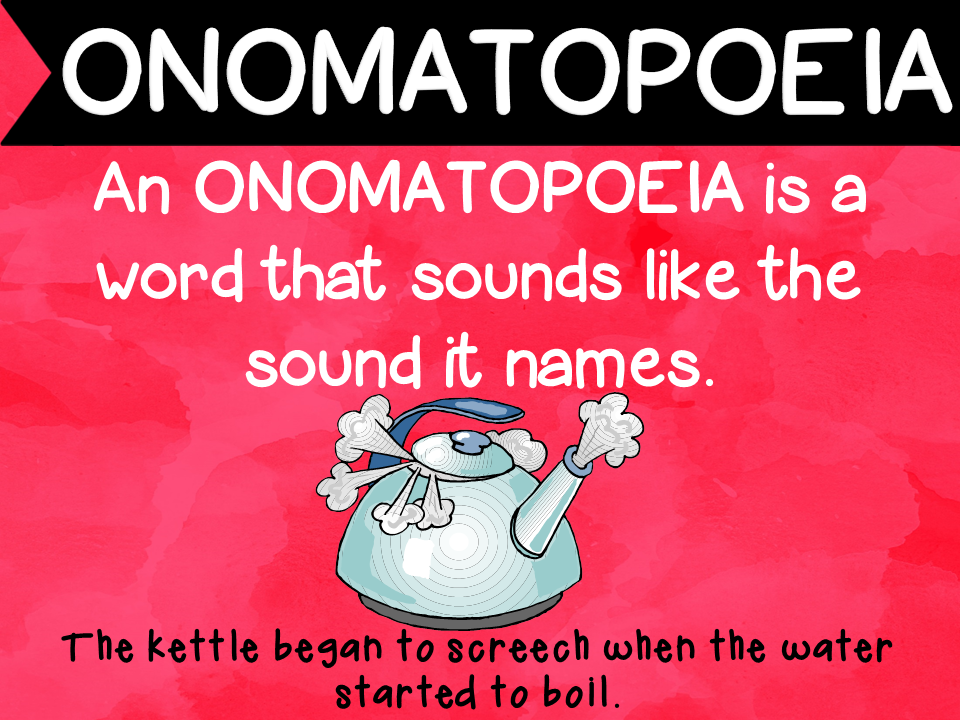 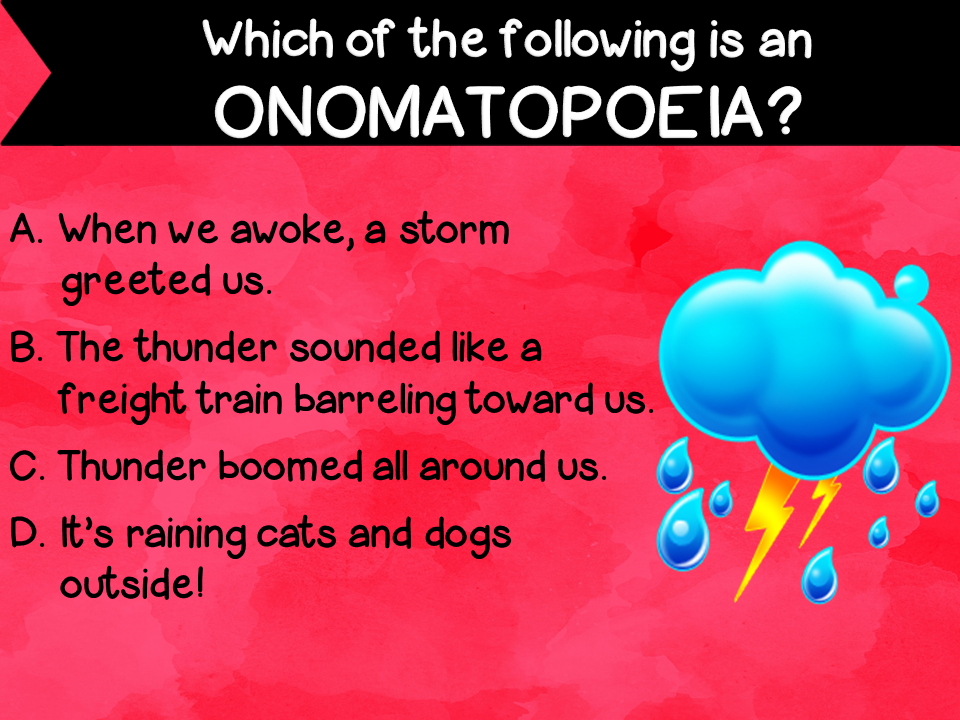 The answer is C.
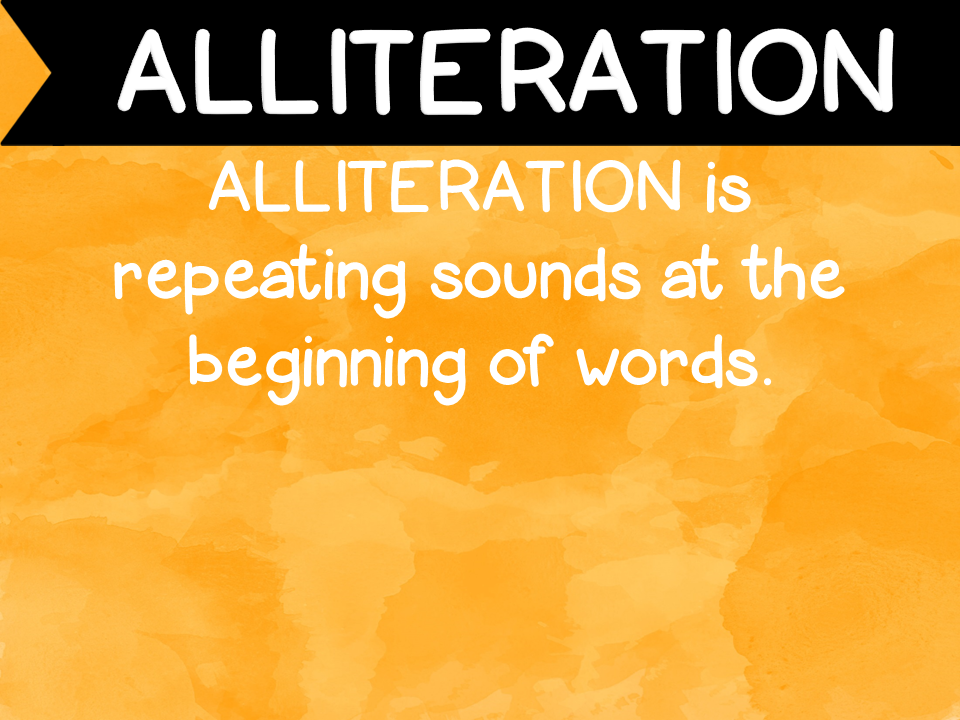 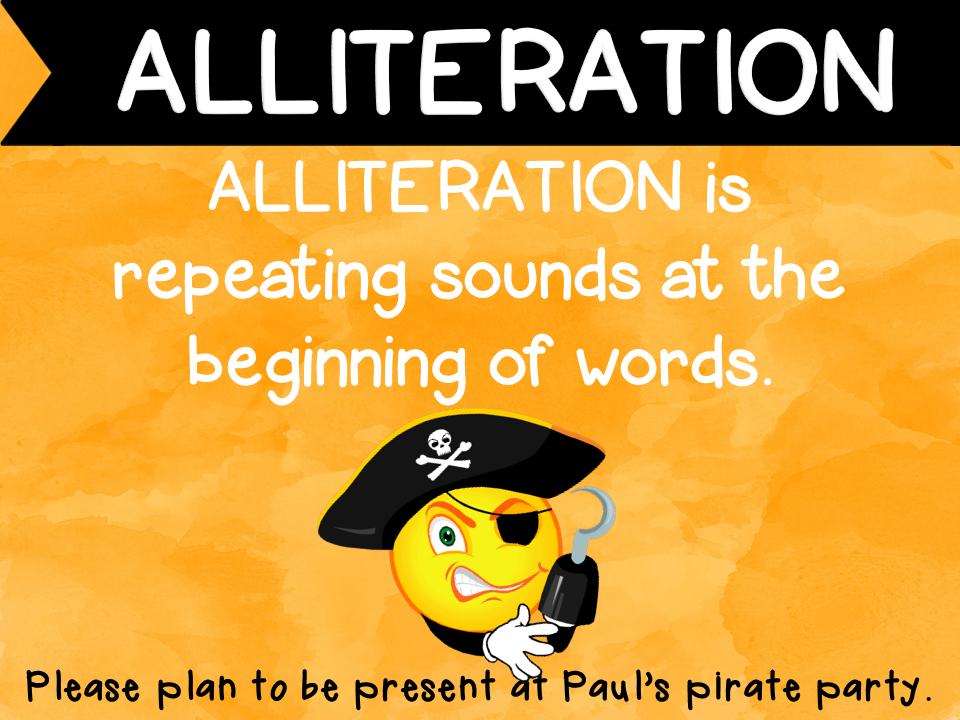 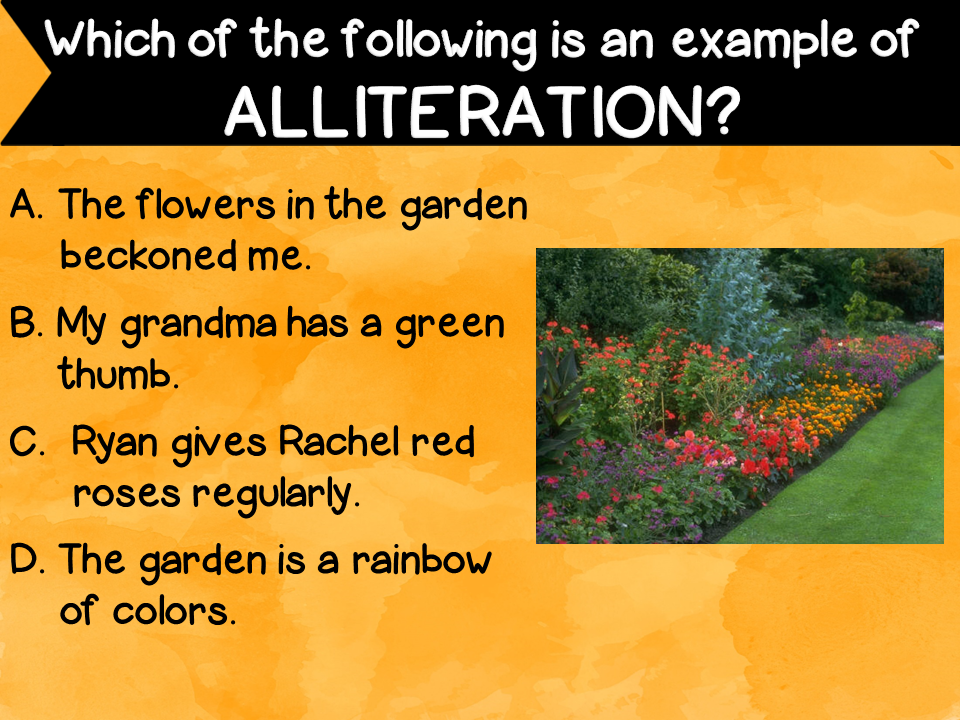 The answer is C.
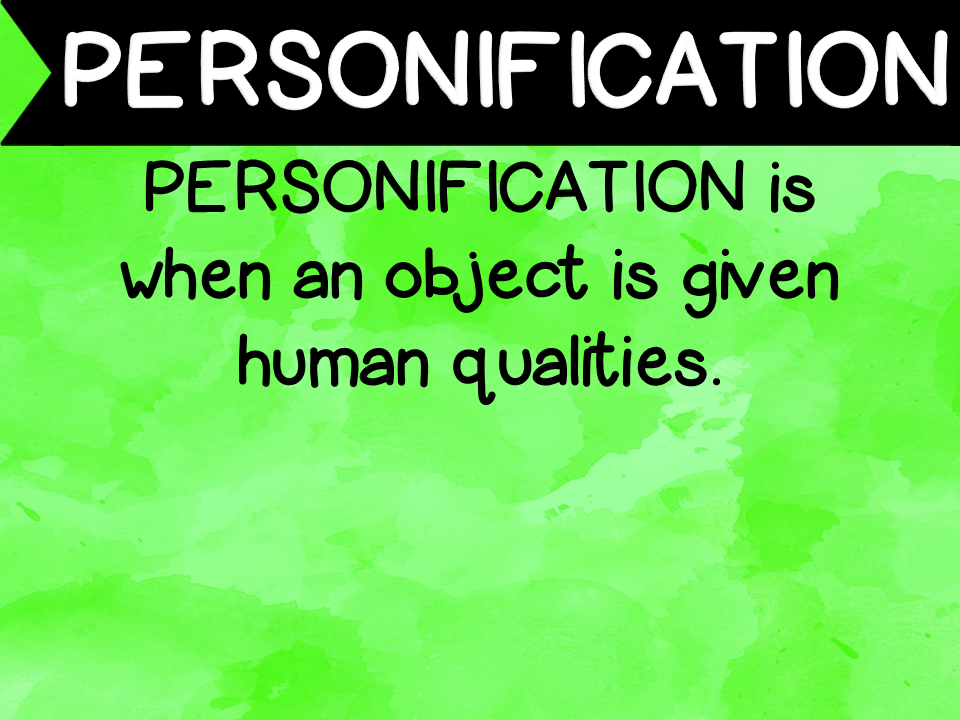 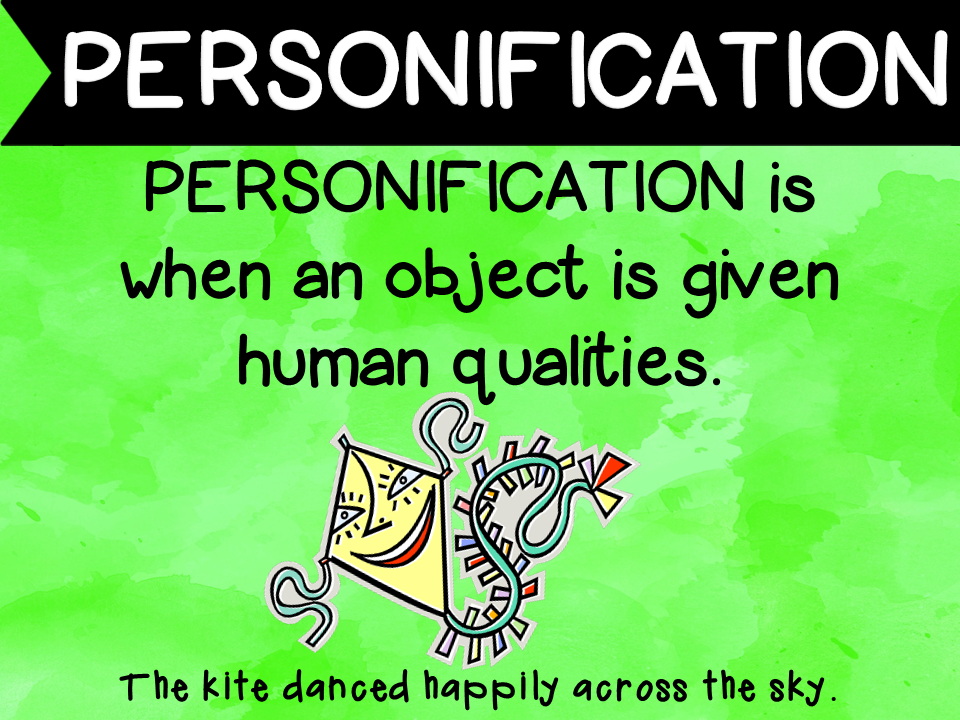 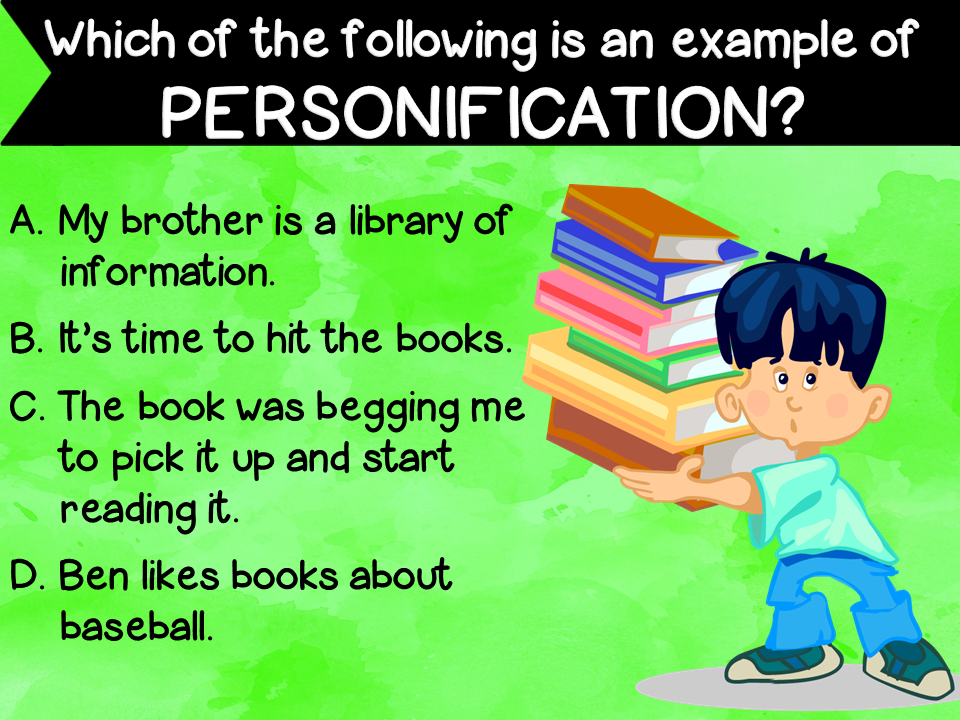 The answer is C.
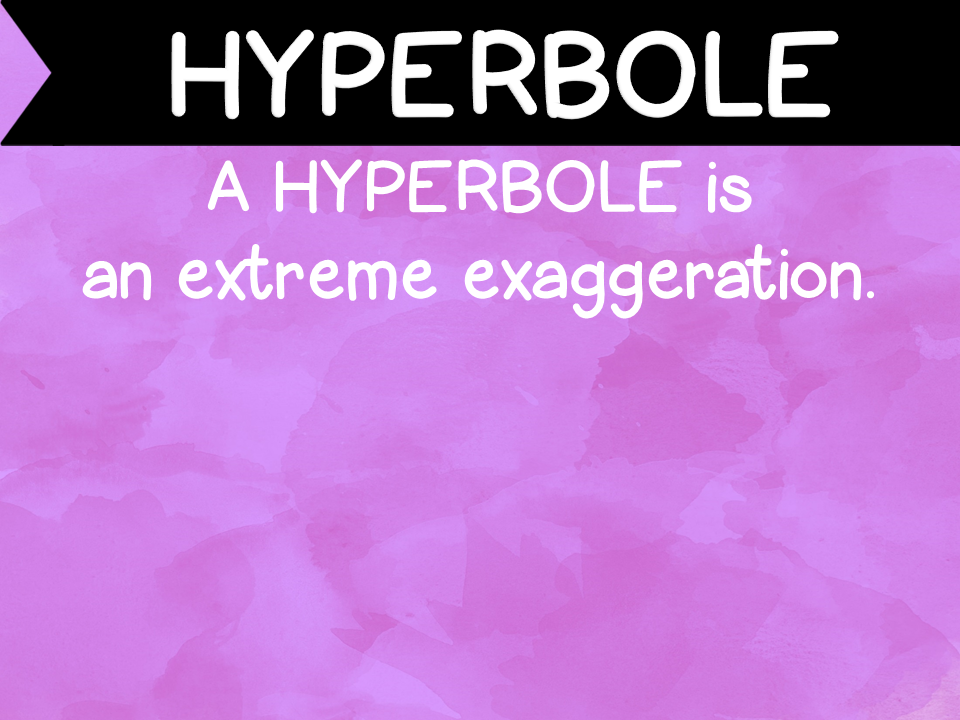 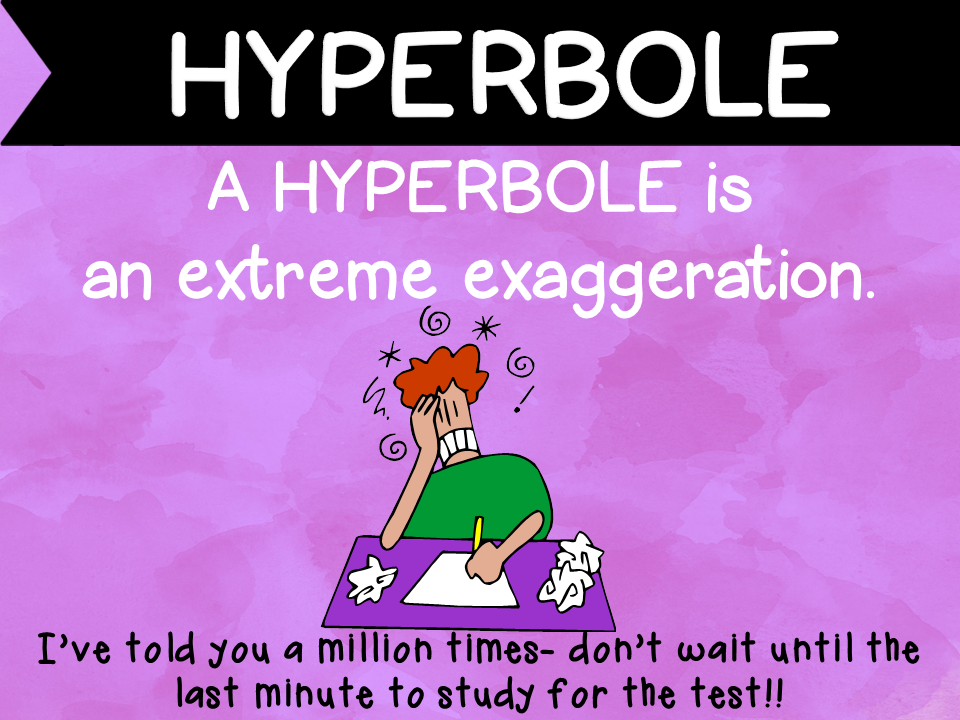 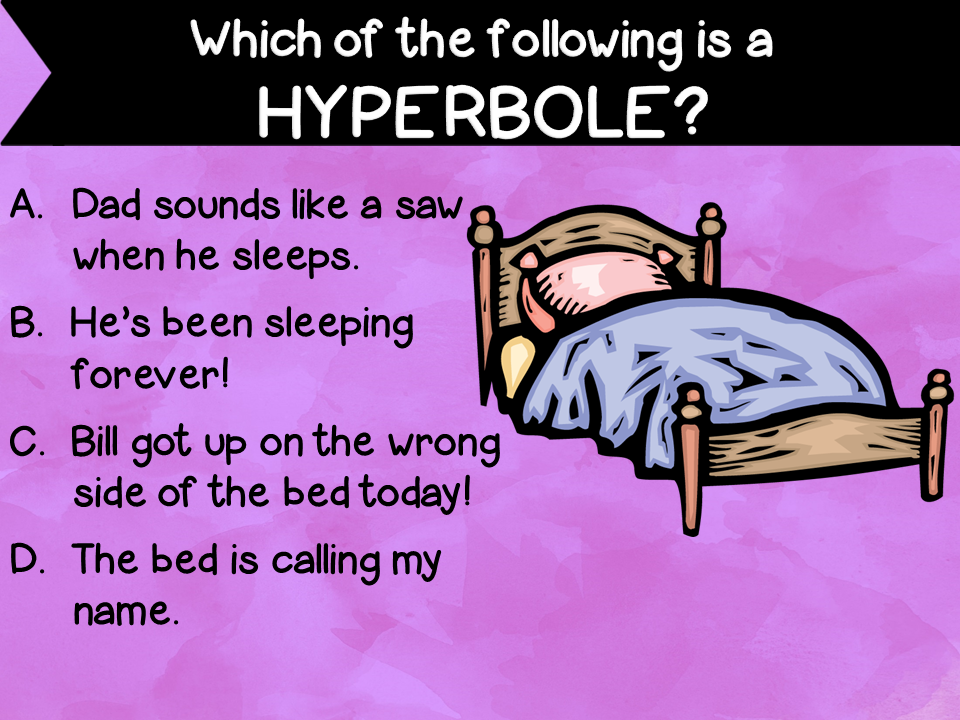 The answer is B.
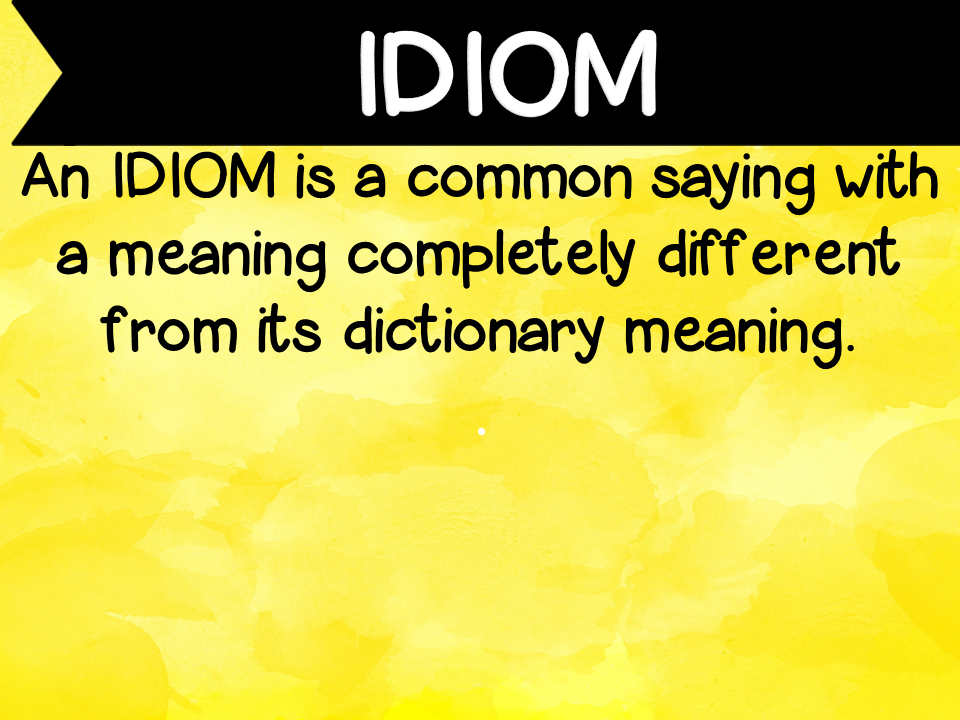 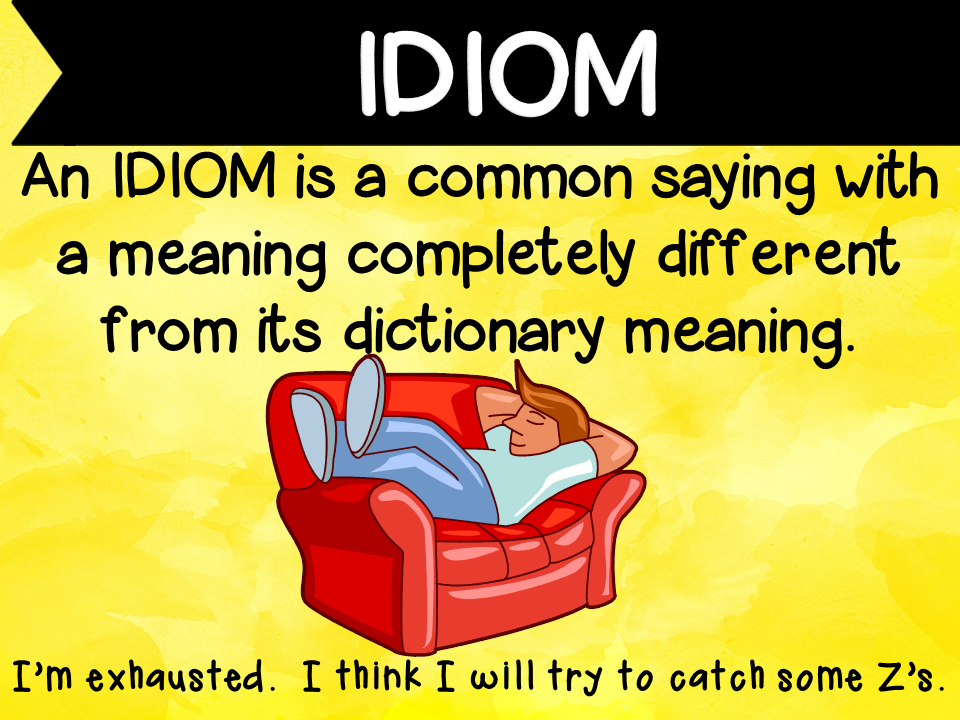 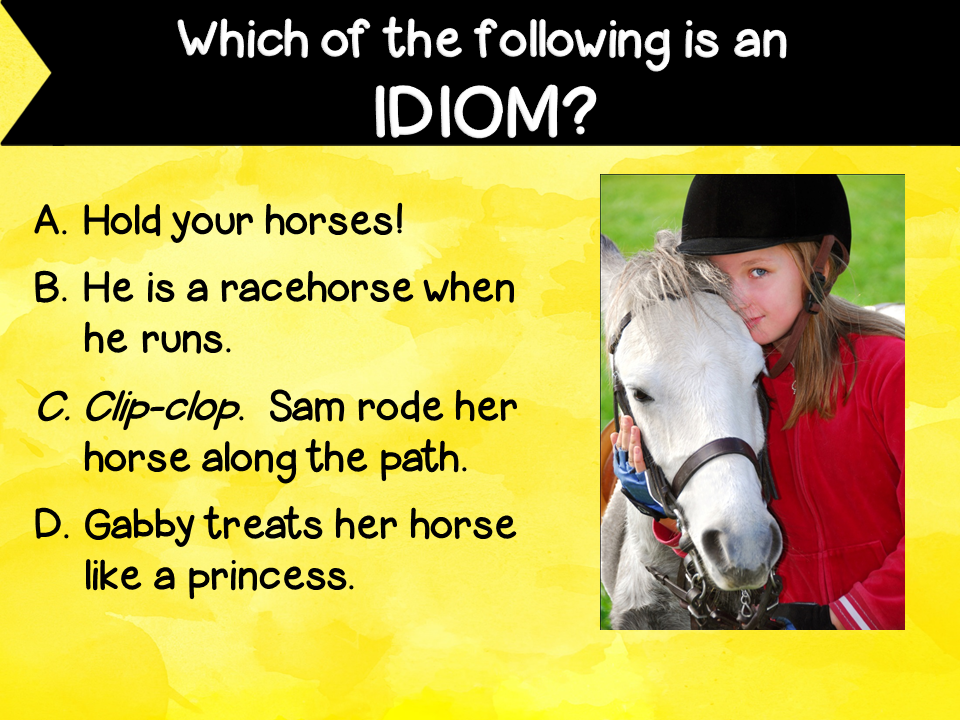 The answer is A.
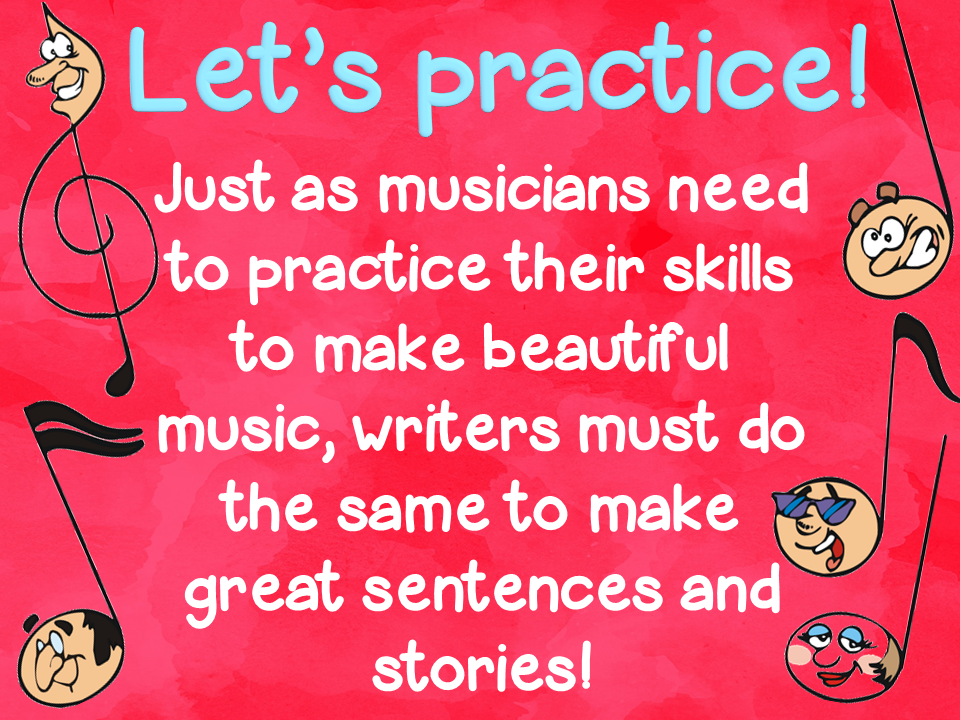 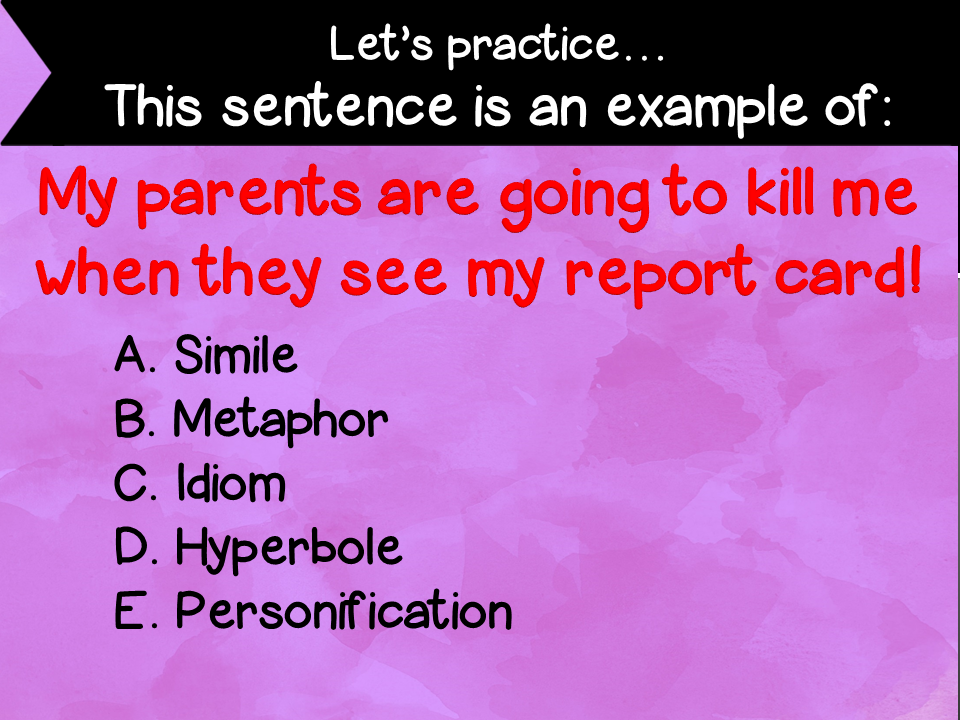 Hyperbole
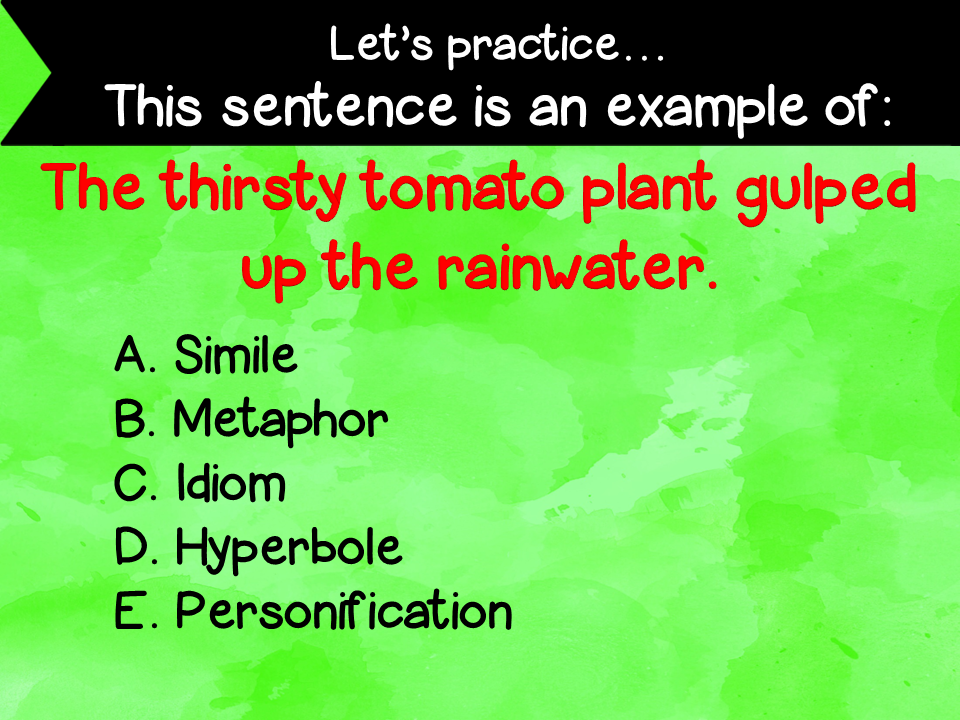 Personification
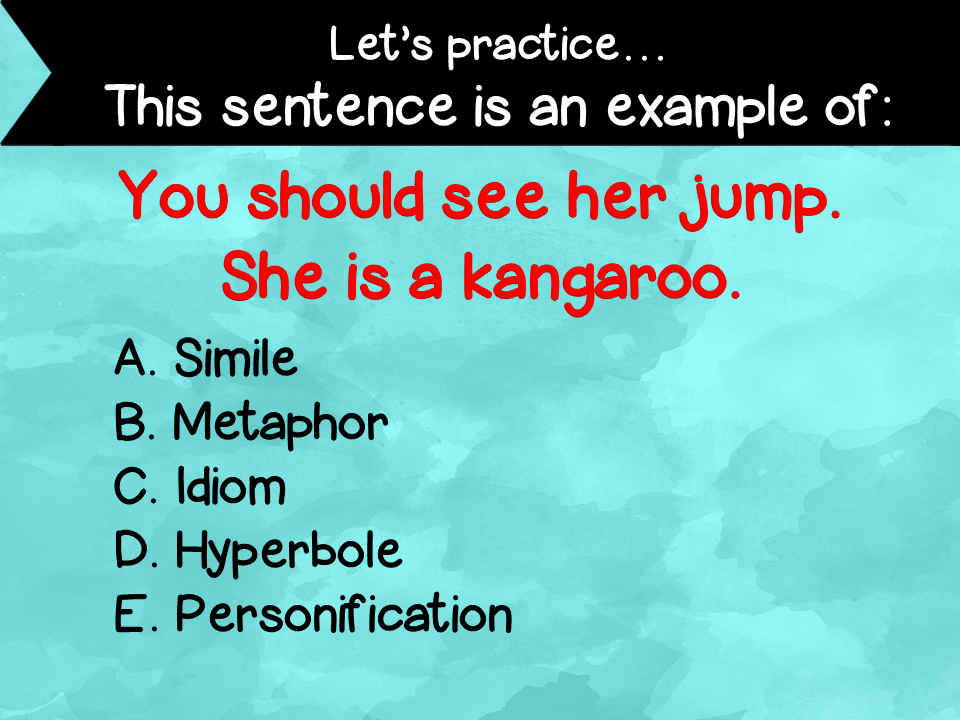 Metaphor
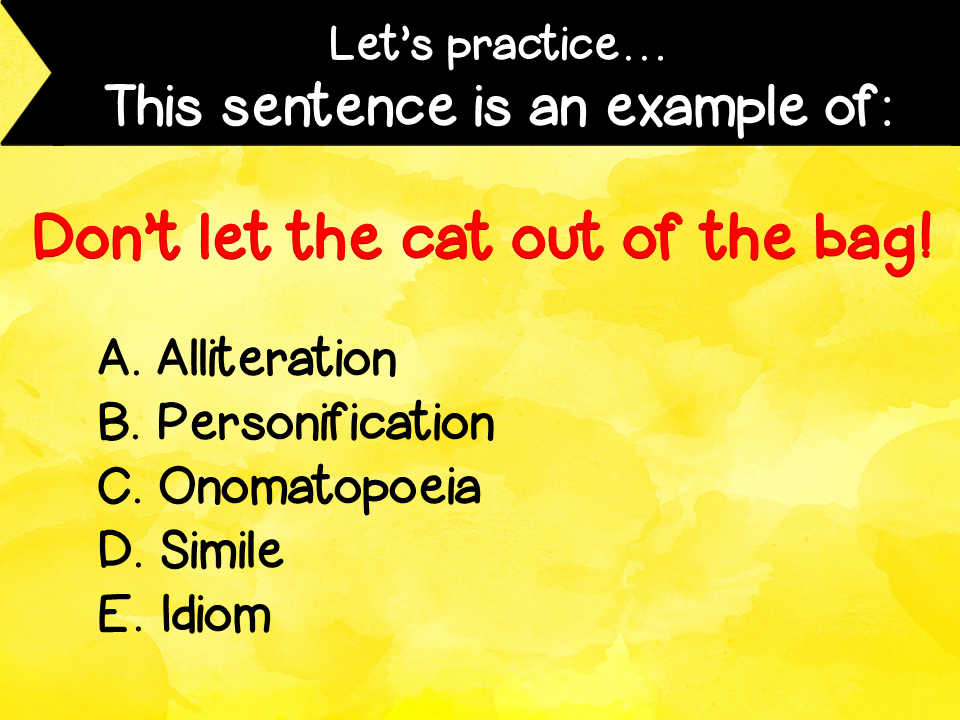 Idiom
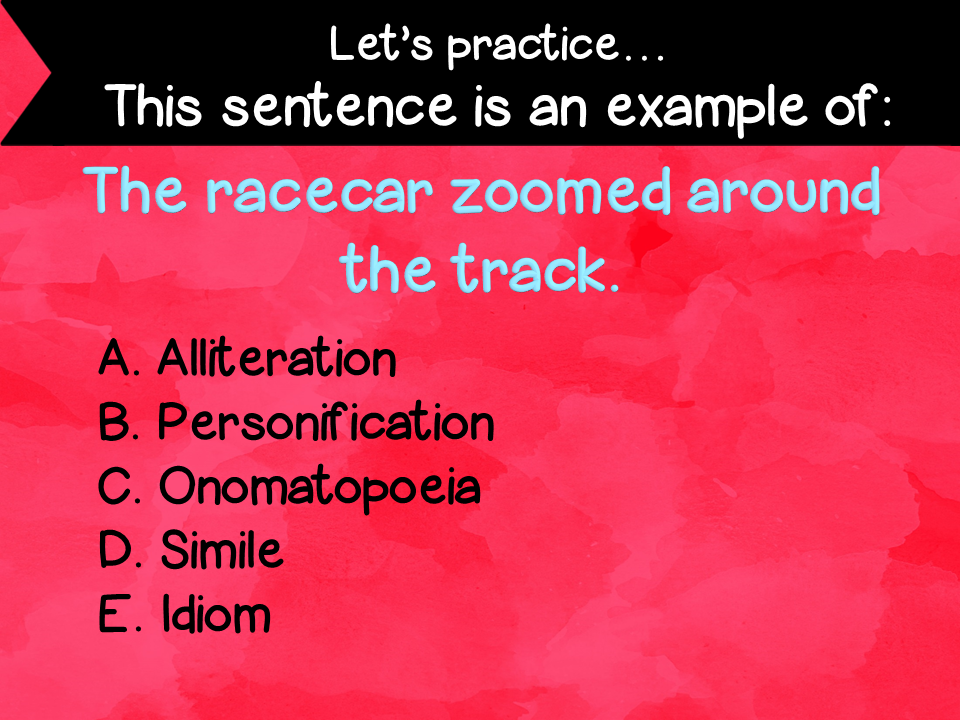 Onomatopoeia
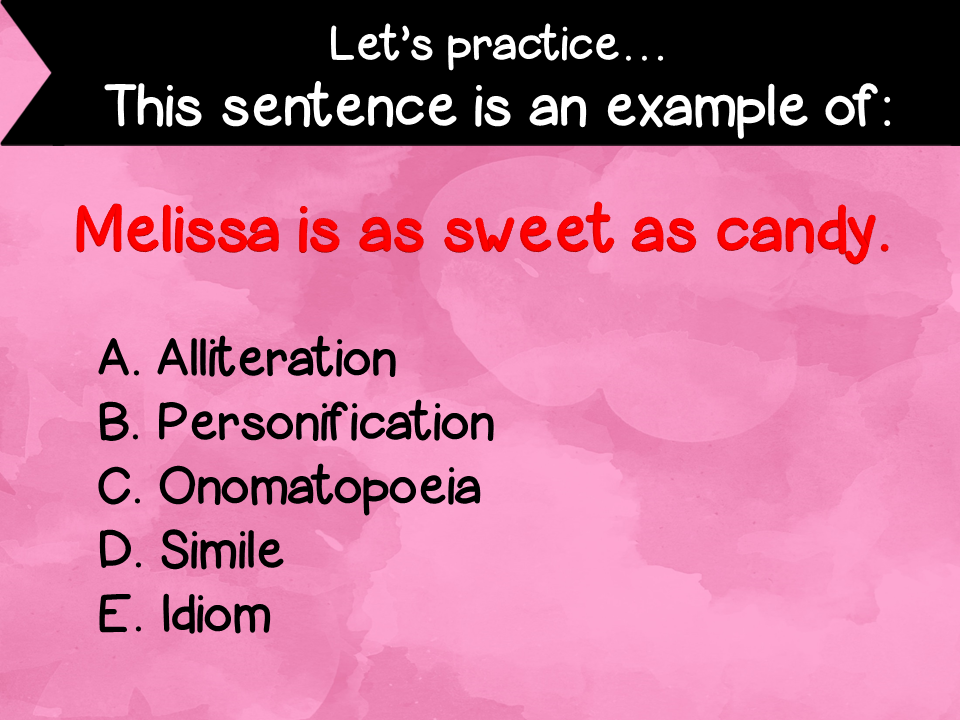 Simile
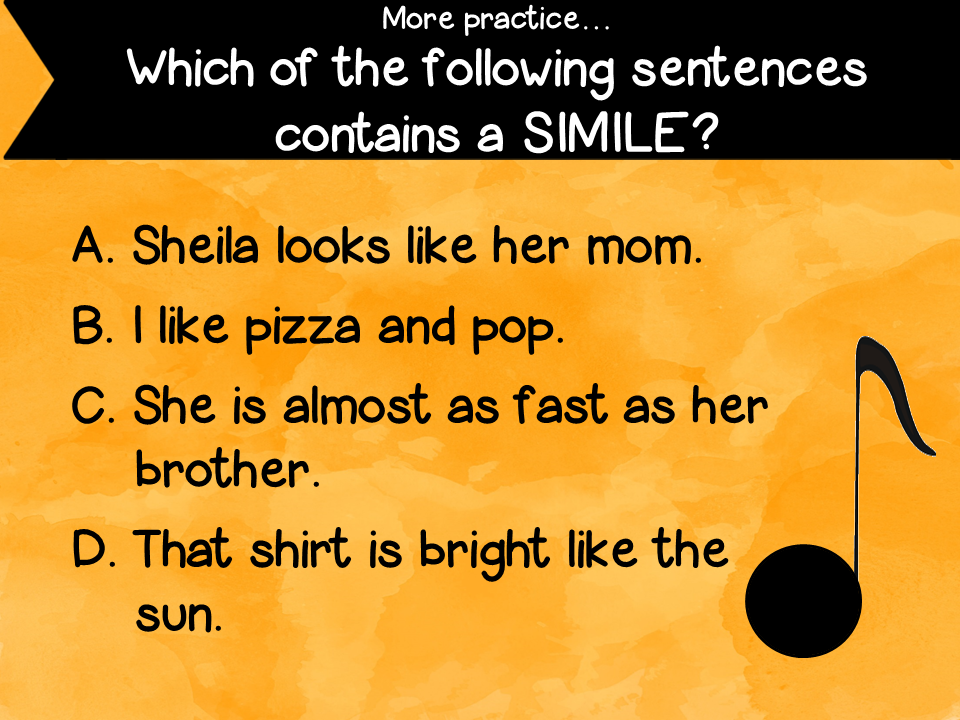 D
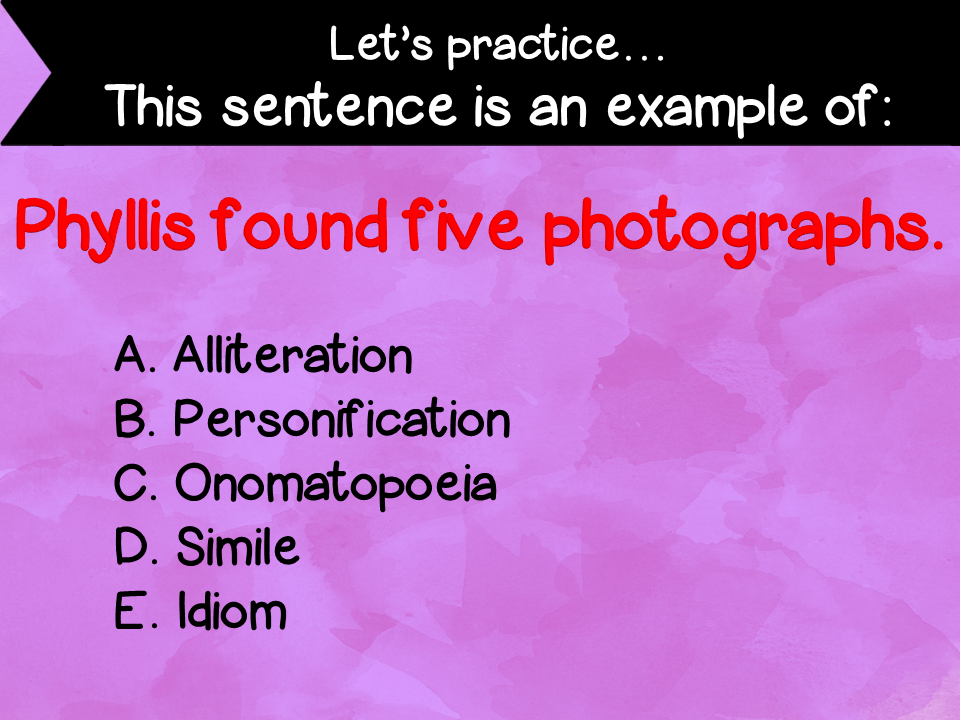 Alliteration
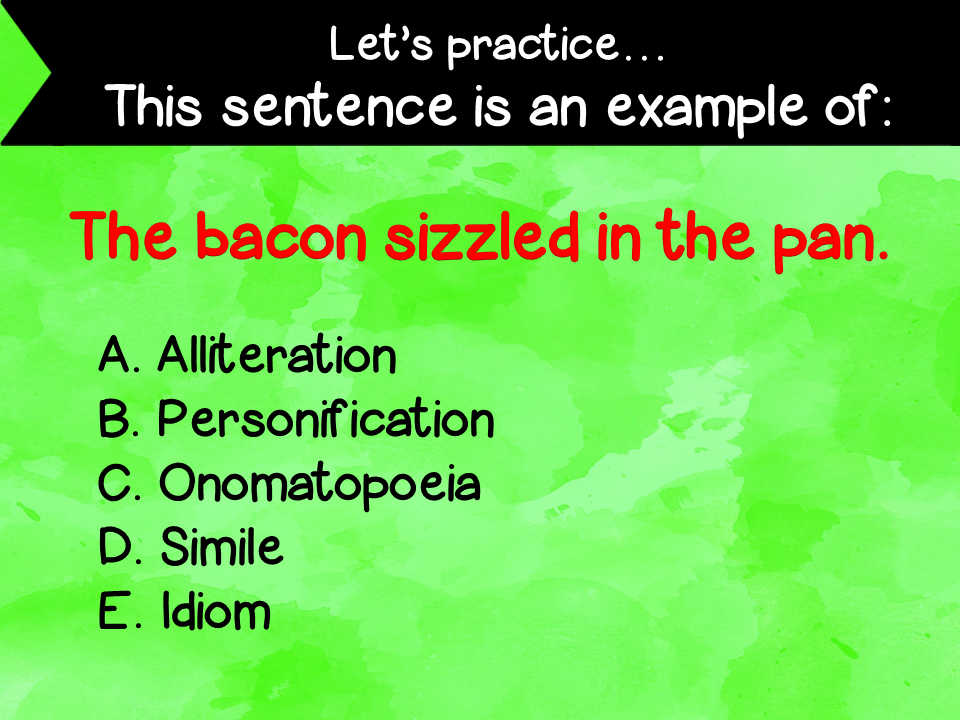 Onomatopoeia
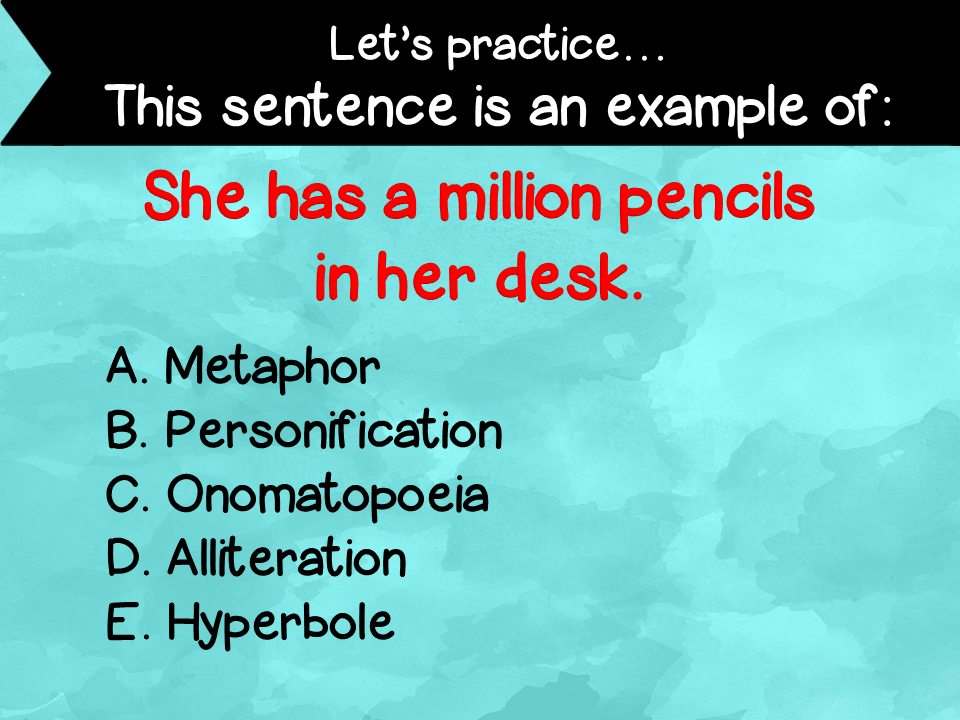 Hyperbole
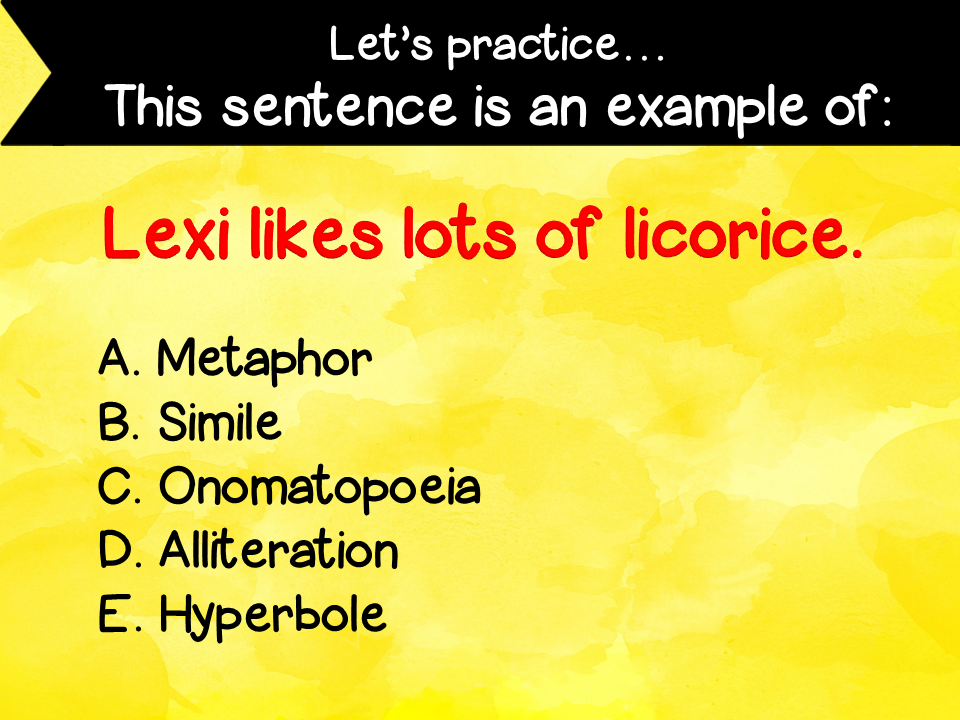 Alliteration
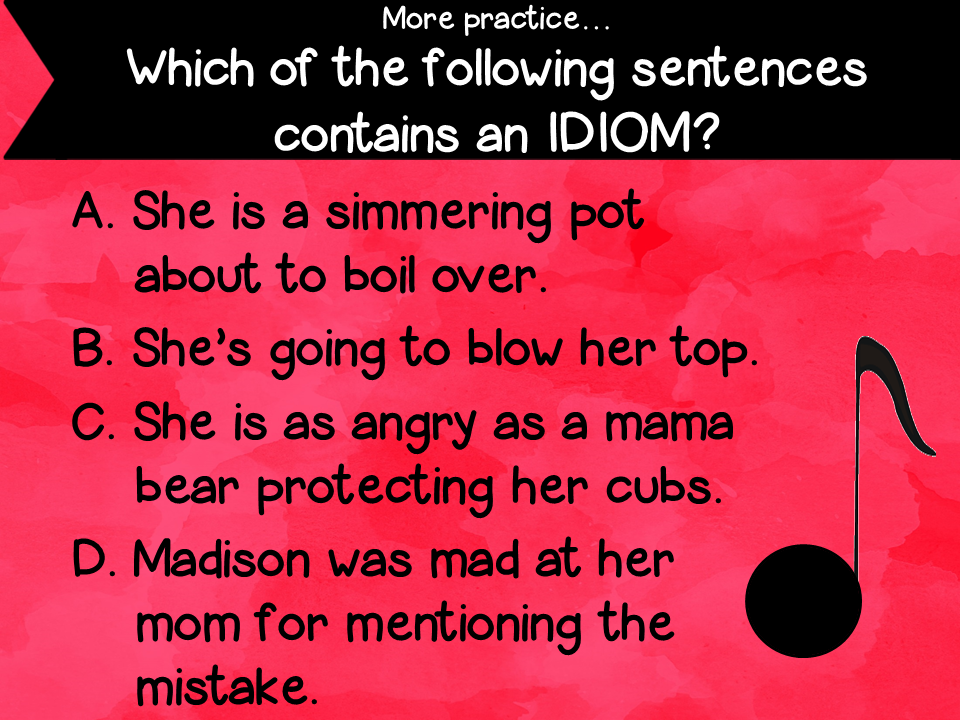 B
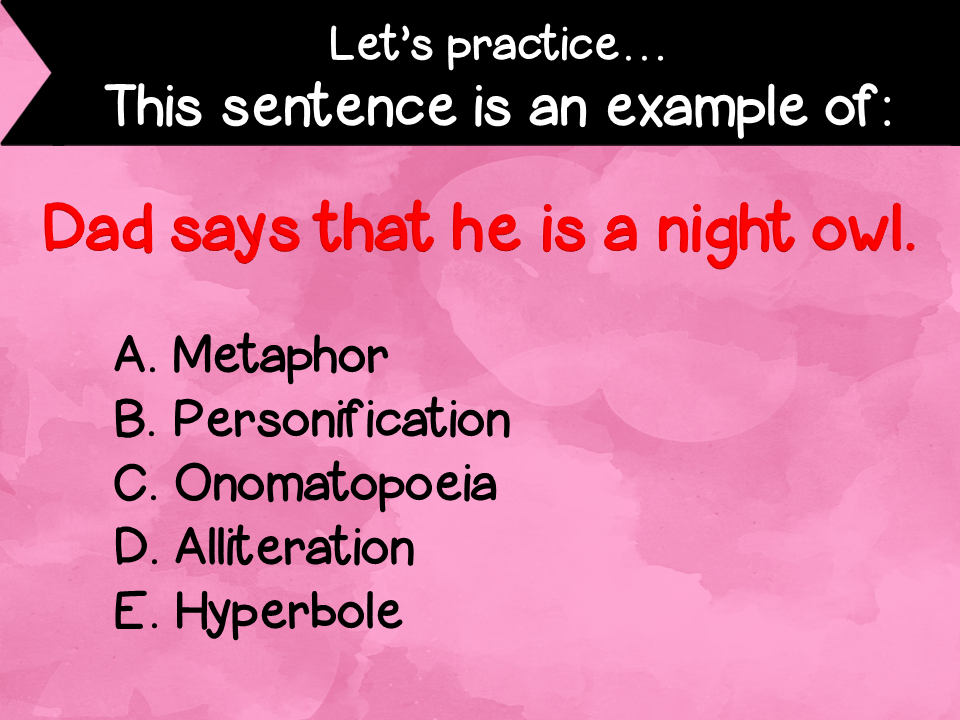 Metaphor
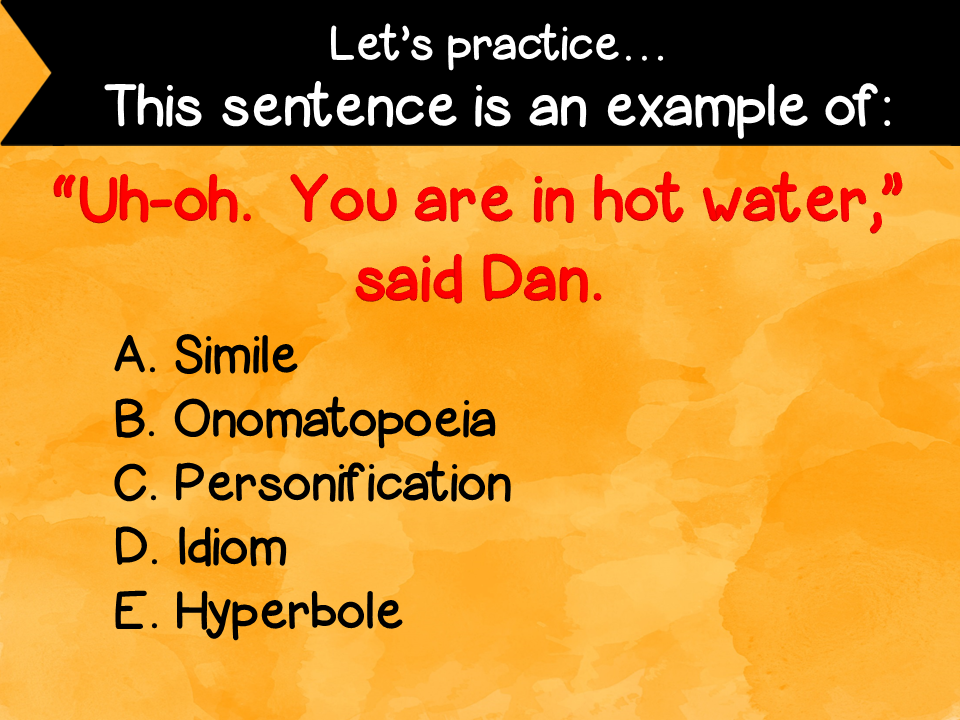 Idiom
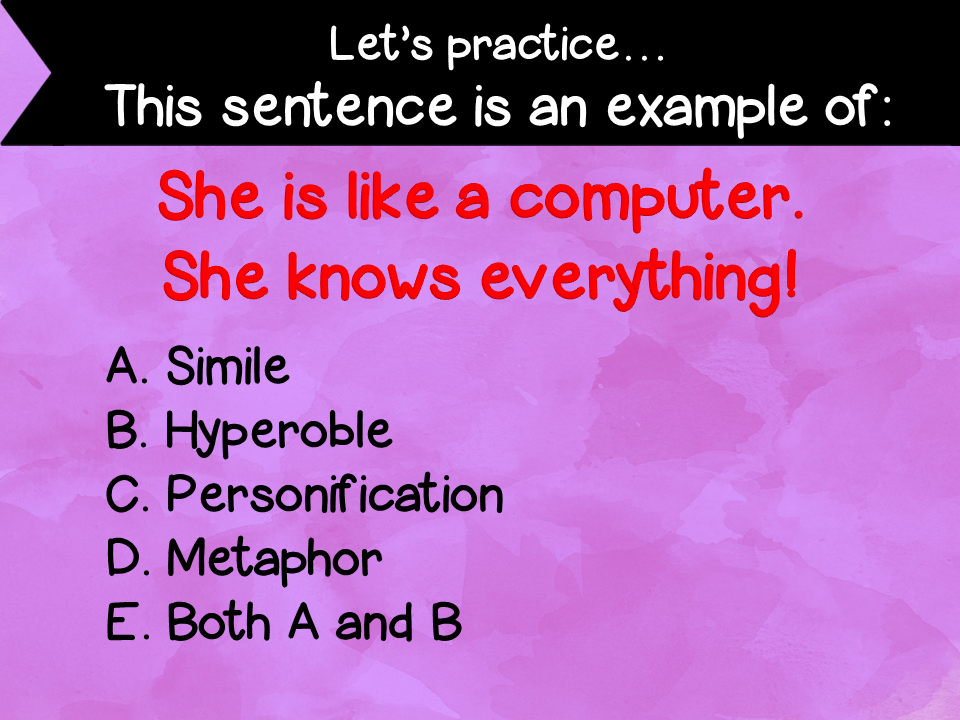 Simile
and
Hyperbole
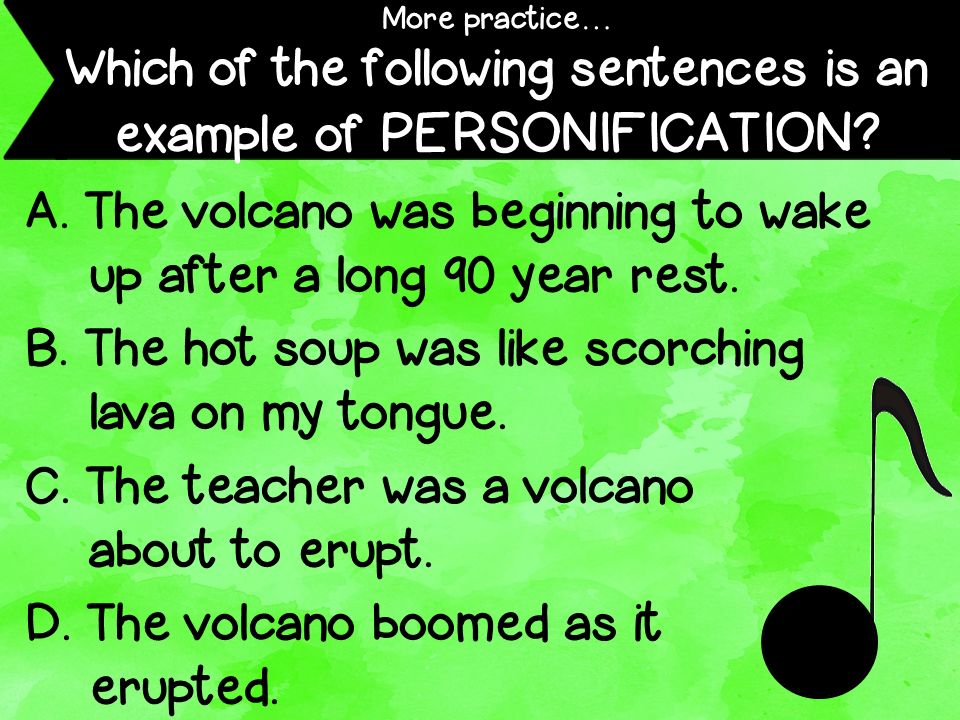 A
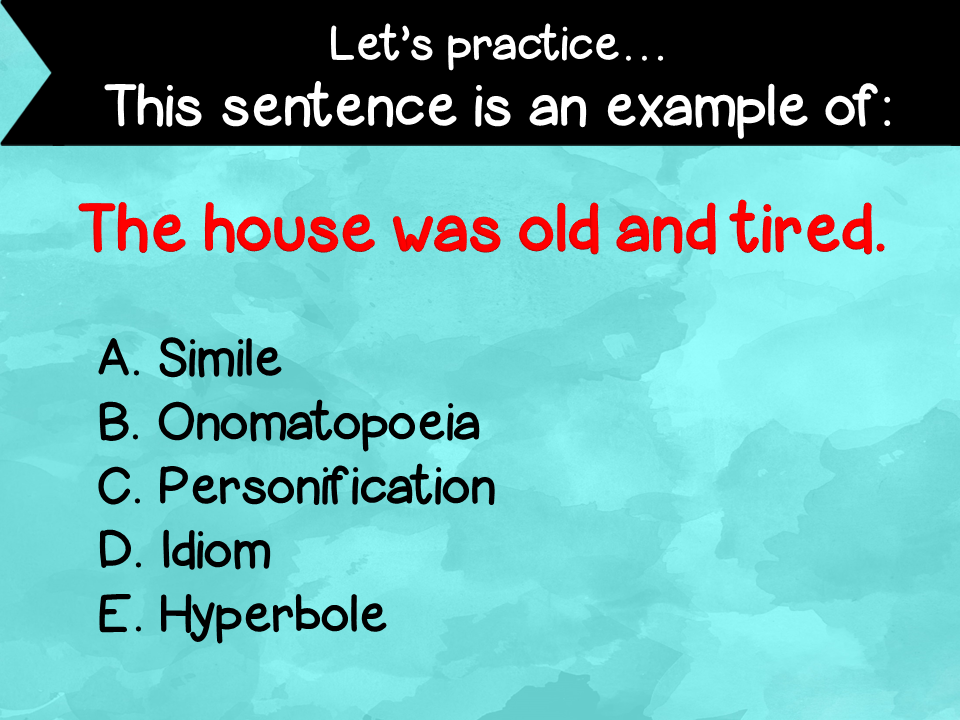 Personification
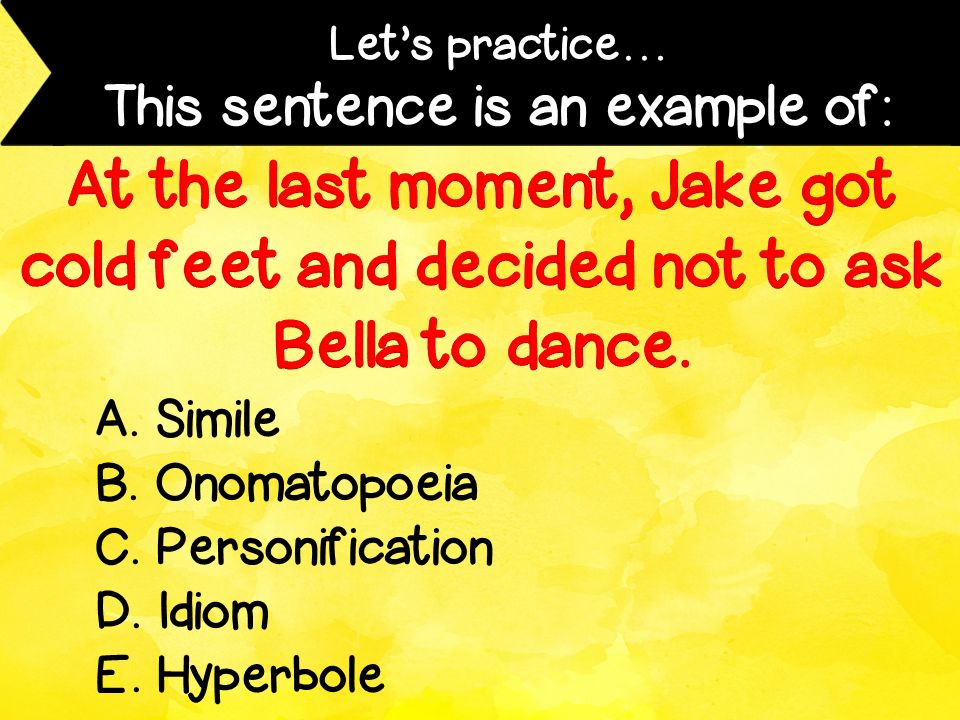 Idiom
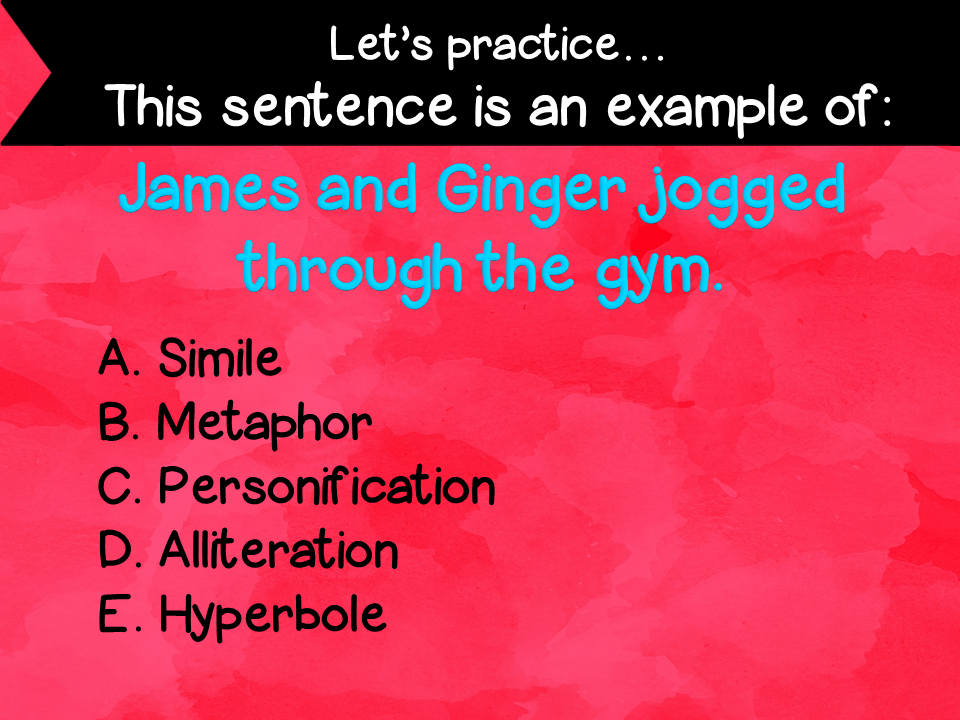 Alliteration
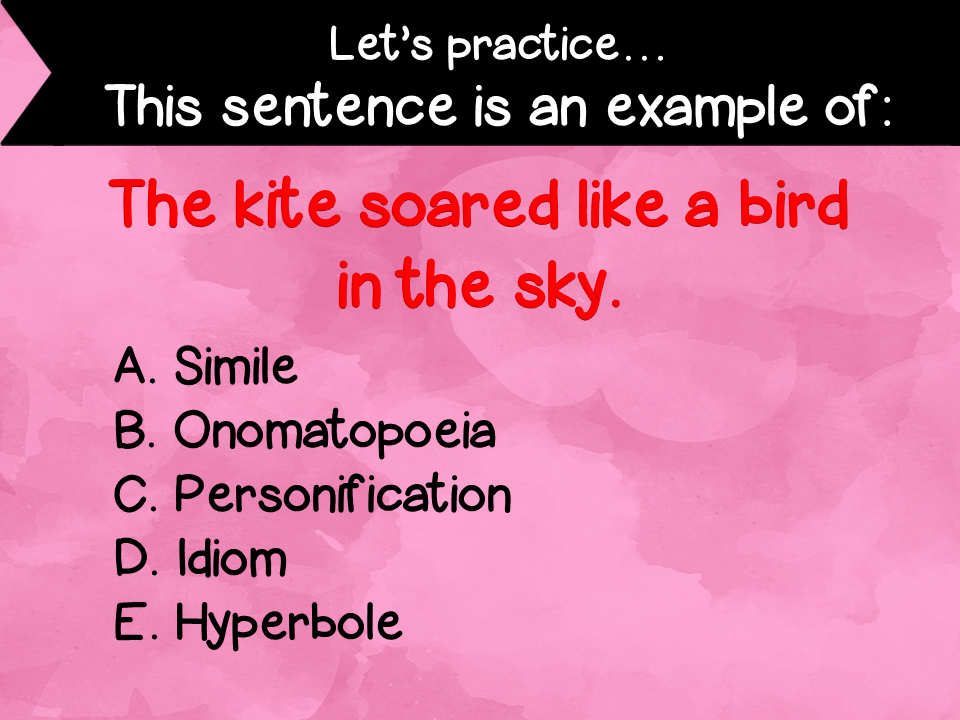 Simile
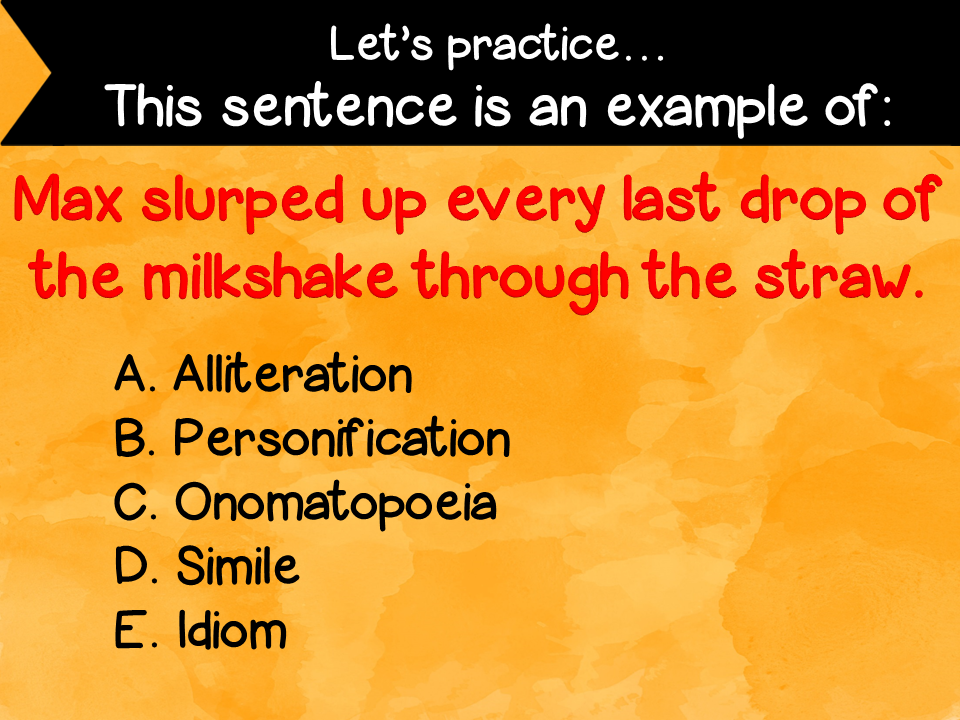 Onomatopoeia
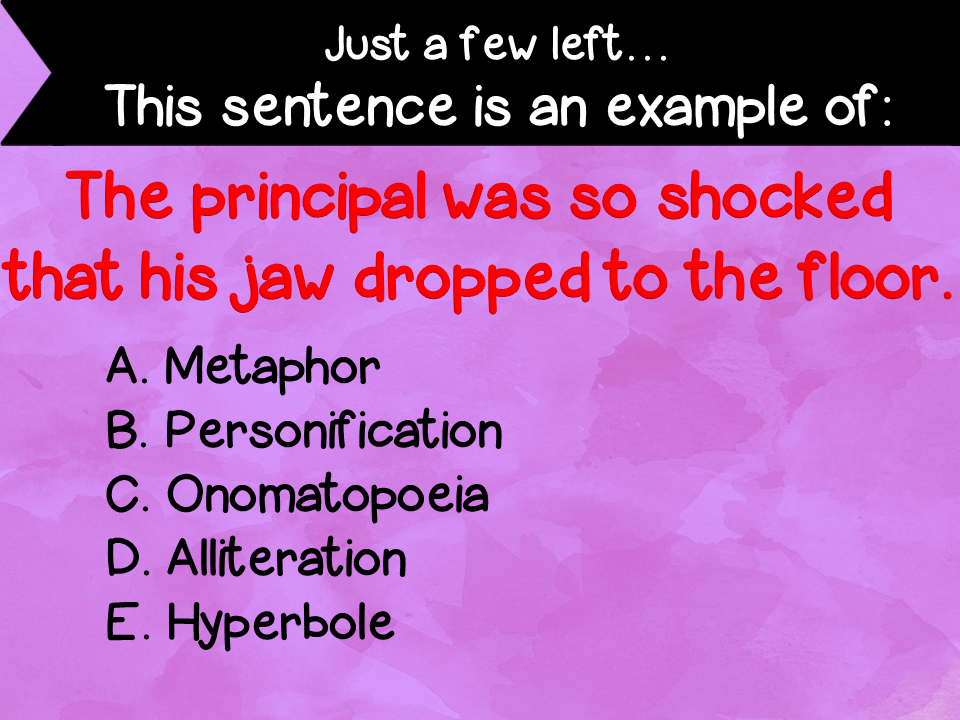 Hyperbole
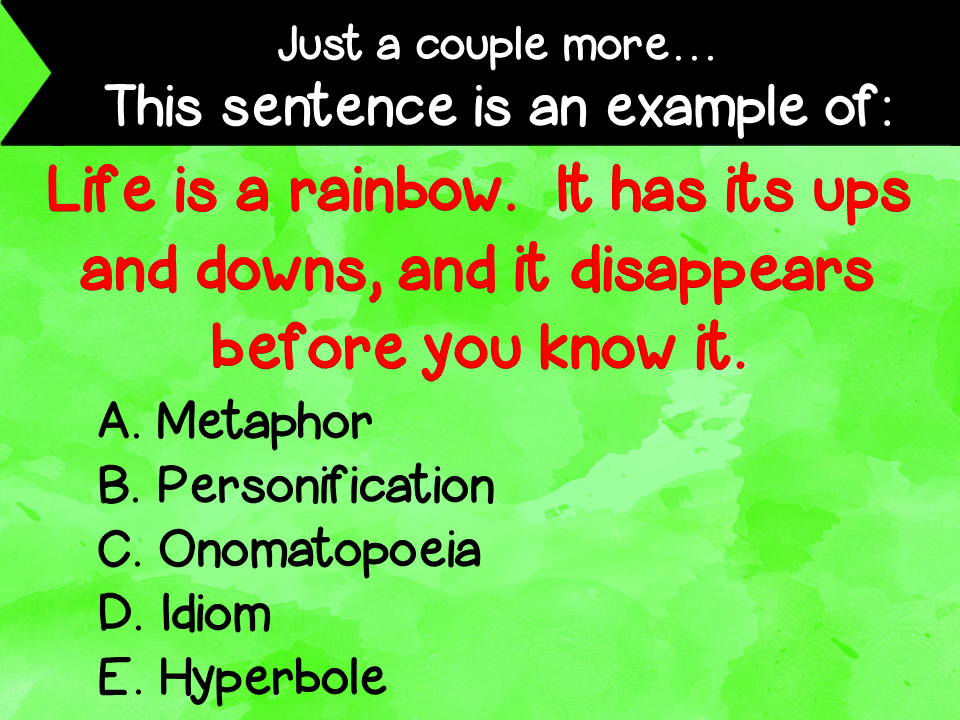 Metaphor
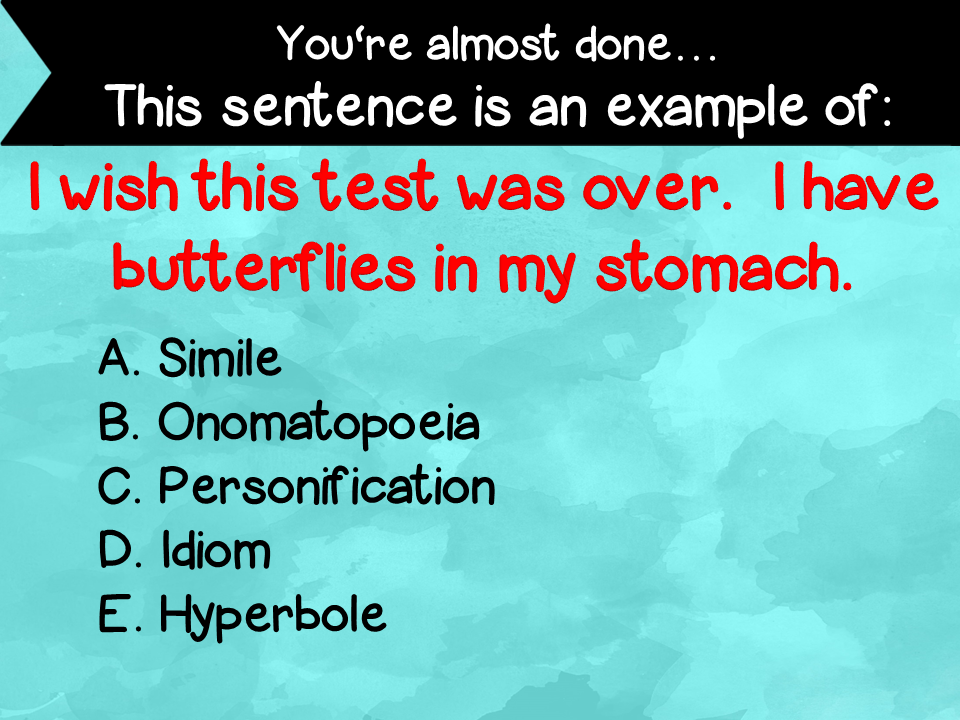 Idiom
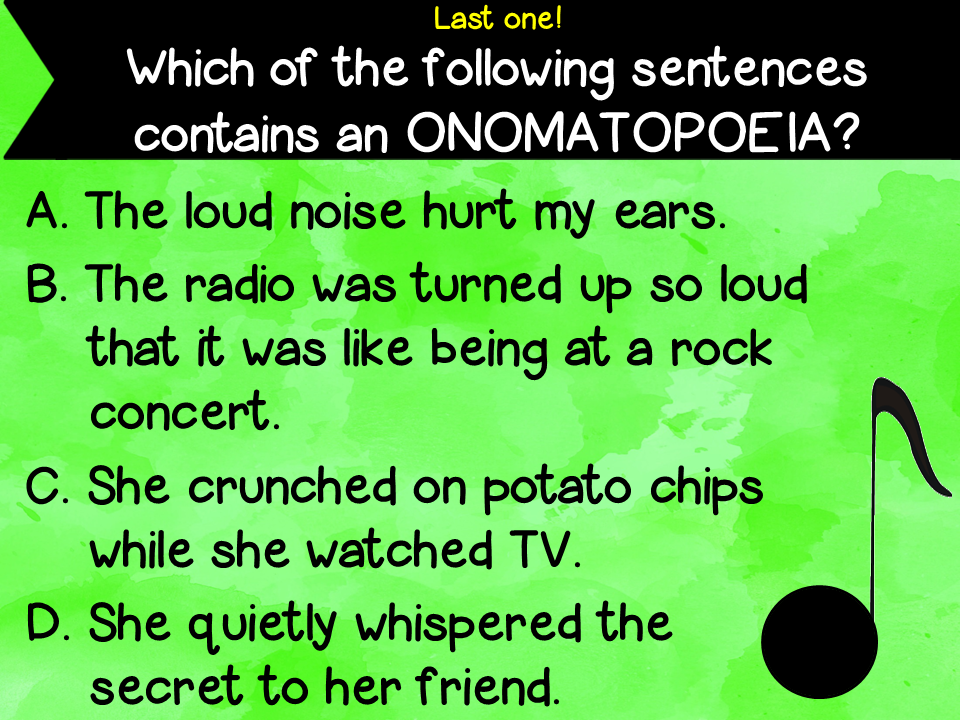 C
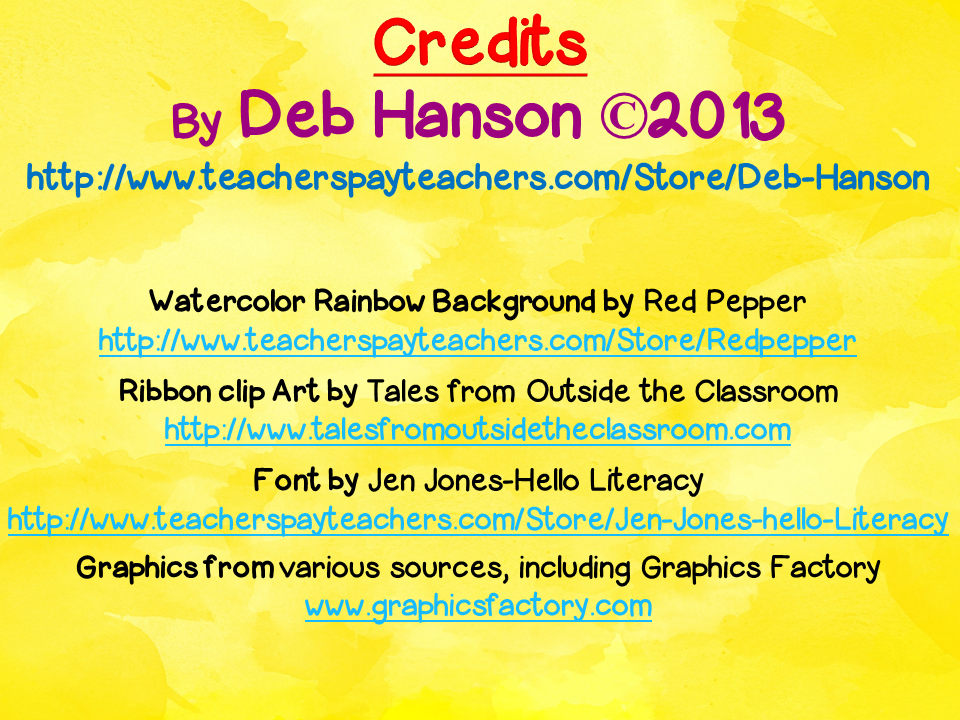